The Effects of LED Lighting on Winter Greenhouse Grown Sugar Snap Peas
Masters of Professional Studies in Horticulture Integrated Project
Karen M. Weiss
December, 2011
Background
Student -turned grower- turned farmer
Sustainability at Little Foot Farm
Thrifty use of available resources and assets
Experiment with new ideas + ‘old school’ methods
management strategy that safeguards environment ,inhabitants, well being of family 
adherence to economically viable methods of enterprise management
SARE Project
utilization of a bedding plant production greenhouse year-round 
cropping schedule that  minimizes non-renewable energy inputs and seasonal  work  stress.
Recycling/cycling of farm by products-straw 
promising new technology- LED 
additional revenue stream
Introduction
Small Farm Strategy-Product for niche market- 
“First to Market”- weather protection
 High Value Crop-Pisum sativum- Sugar snap peas
Temperature needs in winter
Day-length/light needs in winter
Supplemental heat
Supplemental lighting
Light emitting diodes- LEDs
Light wavelength/spectrum
Economic viability
Introduction-Winter Harvest-Protection Components
Winter temps and day-light limiting but not prohibitive- Eliot Coleman
Covered structures- row covers, cold frames, 
     greenhouses, multiple layers
No energy use- in-ground, ‘held’,  greens (maché, spinach, arugula
Additional heat in MN
Introduction-Sugar Snap peas
High Value Attributes of Edible pea pods
Sweet- 3 year-old like them
String-less varieties
Uses- fresh, cooked, frozen
Self life- 2 weeks
Convenience- ‘pre-packaged’
Limited locally grown supply
Cool season
Introduction-Sugar Snap Peas
Plant Characteristics
temperature range
Germination above 40° F
50-75°F, but can withstand below freezing temps (Slinkard et al. 1994)
Grown year-round
California, Oregon
Self pollinating
Crop time -55-70 days
Taller varieties need trellising
Sugar Snap Peas
Previous Research- specifics are limited
Oregon State
Links heat units to harvest times
UCCE- Season differences-not attributed specifically to day length/light or temperature (Gaskell, 1997)
Edible pea shoots- Wash. State (Miles and Sonde, 2003)
benefit from supplemental light Nov-Mar
Introduction-Lighting
High pressure Sodium, Low pressure Sodium, Metal halide, Florescent- well studied
Proven effective in greenhouse use- improves yield in lettuce by up to 150% (Koontz et al. 1987; Cathey and Campbell 1979), (Wittwer ,1965 in Miles and Sonde, 2003)
High energy requirements- (exception: florescent)
LED
Low energy required, durable, long- life, cool temperature, specific wavelength spectrums (Massa, 2001)
Expensive initial cost
Introduction-LEDs
Previous Research- LEDS
NASA – 1990’s  (Morrow, 2001). 
Red Spectrum- 
Blue spectrum 1-20%  (Yorio, 1998)
Sole light source
Supplemental light source
Blue spectrum? 
Influx of research dollars – USDA (GPN, 2010)
Sustainability
‘Green’ (Ouzounis , 2011)
Introduction-Economics
Initial cost – 2010- $6-7/watt, 2011    20%
Long-term cost- low energy use     70-80%
Watt per sq. ft ?
Management requirements
Small coverage area
Distance from plants
Methods and Materials
Preliminary Experiment- establish protocol for
    Primary Experiment
Greenhouse Layout
Cultivar
Growing medium
Planting dates
Set-up
Lighting treatments
Materials and Methods- Preliminary Experiment
“Cascadia”
Straw-bales
2 growing mediums
Compost + worm castings
Sunshine organic potting soil+ Suståne
Direct seeded and transplanted
6 hours supplemental light
100% Red, 80% red + 20% full/8%blue
40° F
Materials and Methods-Primary Experiment- Growing method
Johnny’s ‘Super’ Sugar snap peas
Taller, higher yielding
2-3” Sunshine organic potting mix 
 Suståne  8 oz./ 36” 
Transplants
2” spacing
42° F
Watered as needed
Materials and Methods- Greenhouse Layout
C4
C2
XX
XX
C2
C4
B1
B2
B3
B1
4 Red LED Lights*
B2
B3
C1
Full Spectrum**3 Red LED Lights2 Blue LED Lights
A3
XX
C1
A3
A1
B4
North
1 Bale = 18” x 36”
C3
B4
A1
XX
C3
A4
A2
Bale Not Used
A4
A2
Figure 1.  Greenhouse Layout - Sugar Snap Pea LED Lighting Evaluation - Jan. 8,
                 2011- May 4, 2011
Chicken Wire
No LED Lights
Woven Wire
*Each  red LED bulb has 200 diodes and is 10 watts
*Each blue LED bulb = 60 diodes and is 4 watts
Materials and Methods-LED Lighting Treatments
20 Hours
Treatment A-40 watts - 100% Red spectrum
Treatment B- 38 watts
30 watts Red spectrum
8 watts Full spectrum
Treatment C- no light
Lights clamped to woven
    wire 14-18” above plants 
Moved weekly
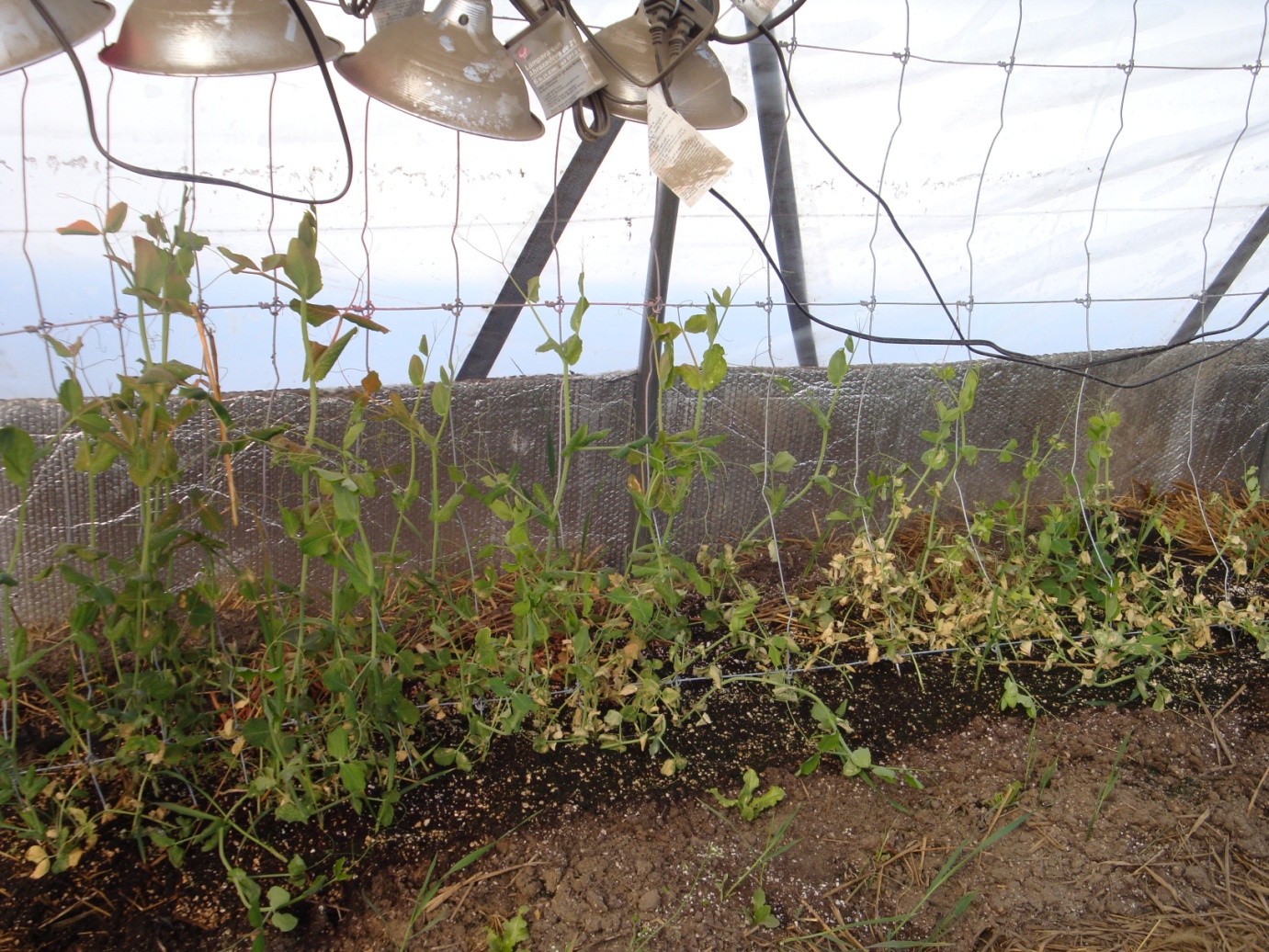 Materials and Methods- Data Collection
Time to First Blossom -TFB
Average Shoot length – 30 and 60 day- ASL
Harvest Dates
Time to First Harvest - TFH
Length of harvest -LH
Yields
Total Yield by Block -TYB
Total Yield by Treatment -TYT
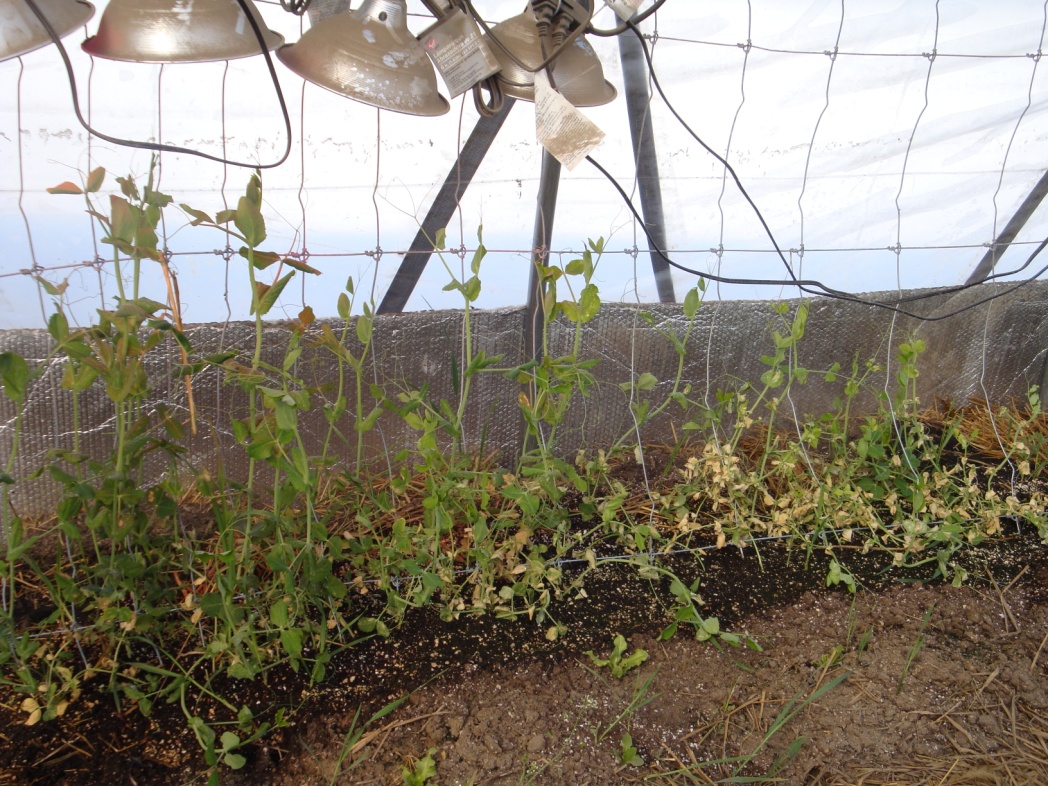 Results-TFB
Treatment A and B
67 days post 1st transplant date
Treatment C 
71 days post 1st transplant date
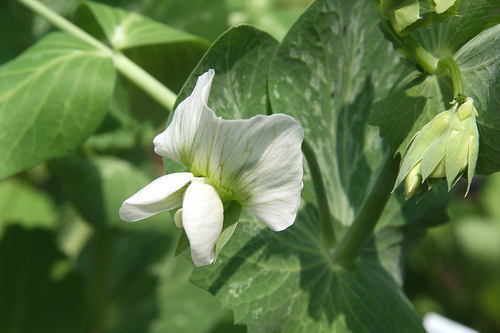 Results- ASL
ASL was recorded at 30 and 60 days post transplant (Figure 2).  
The ASL  for Treatment A was 27" and 53.2",
Treatment B was 27.8"and 55" and 
Treatment C 14.2" and 26.2".
Figure 2.  Average shoot length (ASL) (inches) at day 30 and day 60 of LED 
                                                           lighting  experiment on Sugar Snap peas
Results- Harvest
Harvest began April 8- 81 day
  post 1st transplant
Both treatments A and B- 27
   days
Treatment C-  7 days later
A and B -24.5 days/block
Treatment C- 20 days
Averaged only 13 days/block
Results- TFH and LH
Figure3.  Yield in Ounces by Harvest Date for 'Super' Sugar Snap Peas grown
                 using LED Lighting
Results- Yield
TYT for Treatments A and B and C were 57.57 oz and 63.10 oz, and 21.45 oz.  respectively. 
The highest and lowest TYB of  the lighted blocks were both from Treatment A at 20.87 and 7.95 oz respectively.  
 Yield was more consistent with Treatment B
Results- TYB
Figure 4. Total Yield (ounces) Per Block- TYB for Sugar Snap peas grown using
                 LED Lighting
Results- TYT
Figure 5. Total Yield (Ounces) Per Treatment-TYT for Sugar Snap peas grown
                 with LED lighting
Discussion
TFH reduced by 15-20% with both LED treatments, 
TY was improved with both LED lighting treatments  by  approx.  200%
8% better yield in full spectrum than red spectrum with 5% less wattage
More consistent harvest by date with full spectrum despite lower wattage
Discussion
Small sample size limiting
Based on mean and difference in the mean, no statistically significant difference in lighted treatments. 
There was a statistically significant benefit with the 2 lighting treatments over no lighting
Control for more variables
Discussion-Contributing Factors-Disease Pressure
Necrosis developed approximately 10 days after first transplants
No tissue analysis
Wilt? 
mildew?
Virus?
Abiotic?
Discussion-Contributing Factors-Disease Pressure
Power Outage? Minimum temp reading week of Feb 7
22° F
Discussion-Contributing Factors
Lighting Set-up
difficult to move
Low side walls
Spacing
keeping blocks 
   separate- reduced # of plants by 20%
Harvesting individual blocks difficult
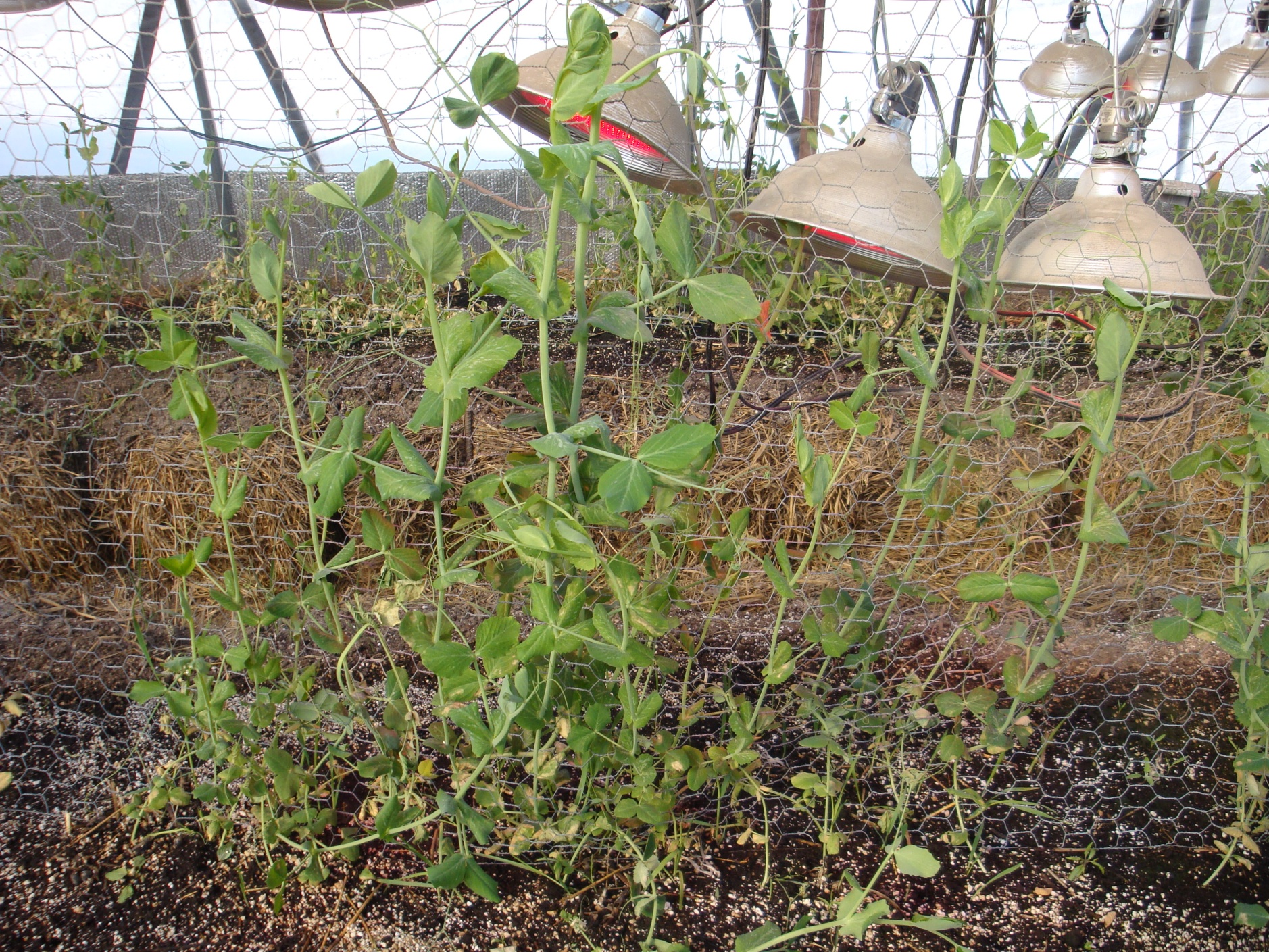 Economic Analysis-Budget
Table 1.  Expense Report- Winter Grown Sugar Snap Peas 2011- 224 sq Ft
                Greenhouse Space
Economic Analysis-Budget
Economic Analysis
9 lbs/30 LF
4 best yielding blocks - .5 lb/ LF
Expected yield varies greatly
Utah State-garden grown-  30 lb/100 ft (Drost, 2010). 
UCCE- field grown- .2 lb/ plant (Gaskell, 2010)
.5lbs x 30LF= 15lbs
If field grown yield could be achieved 57 lb for this 224’ space would be possible
Still a $114 loss
Results-Economic Viability
Results suggest LED improve yield and viability of growing Sugar snap peas in winter greenhouse
Economic viability very much in question
Raises a number of questions
Minimum time and amount of LED
Effect of a change in planting date
Reduction in labor- Lighting set-up and management
Ideal temperature setting
Future Work
Later spring planting date – 30 days supplemental light and heat
Early fall planting- 30 days supplemental light and heat
Change bale spacing= 60LF for 224 sq. ft space
Lighting to 4.3watt/ft
Future Work- Budget
Future Work
Table 2.  Hypothetical Expense Report- Winter Grown Sugar Snap Peas 2012-
                224 sq. ft Greenhouse
Key Observations and Conclusions
The use of energy efficient LED lighting is gaining traction
The improvements in spectrum availability, 
influx of research dollars 
improving price 
cost necessitates their application be in 'high value' crop situations
Their effectiveness as a supplemental lighting was demonstrated
The addition of 38-40 watts per 2.5 LF of peas increased yield by 200% 
reduced time to harvest by 15-20%.  
LEDs with 8% blue spectrum produce better yields and more consistent harvest but was not statistically significant
The economic viability of using LEDs as a supplemental light source remains in question and requires further evaluation.
Literature Cited
Cathey, H. M., and L. E. Campbell. 1979. Relative Efficiency of high- and low-pressure sodium and incandescent filament lamps used to
		 supplement natural winter light in greenhouses. J. Amer. Soc. Hort. Sci. 104(6):812–825.
Coleman, Eliot. 1998. The Winter Harvest Manual: Farming the Back Side of the Calendar. Four Seasons Farm, Harborside ME. pg. 1-2. 
Drost, Dan. 2010. Peas in the Garden. Utah State University Cooperative Extension.
Duke, J.A. 1981. Handbook of Legumes of World Economic Importance. Plenum Press, New York. p. 199-265
Gaskell, Mark. 1997. Edible Pea-Pod Production in California. Vegetable Research and Information Center.  	University of California
		 Cooperative Extension. 
Greenhouse  Product News . Purdue Receives Grant to Study LED Lighting November 1, 2010
Koontz, H. V., R. P. Prince, and R. F. Koontz. 1987. Comparison of fluorescent and high pressure sodium  lamps on growth of leaf lettuce
		 Hort. Sci. 22:424–425.
 Massa, Gioa G., H.H. Kim, R.M. Wheeler, and C.A. Mitchell. 2008. Plant Productivity in Response to LED Lighting. Hort. Science 
		 43:1951-1955.
Miles, C.A. and M. Sonde,  2003. Pea Shoots. PNW567 A Pacific Northwest Cooperative Extension Publication. Washington State 
		 University. pg. 5.
Morrow, Robert C. 2008. LED Lighting in Horticulture. Hort Science  43:1947-1950. 
Morrow, Robert C., R. J. Bulb, and T.J. Tibbits. 2001. Light Emitting Diodes as an Irradiance Source for Plants. ASGSB Bulletin  vol 3. 
Slinkard, A. E., G. Bascur, and G. Hernandez-Bravo. 1994. Biotic and Abiotic Stresses of Cool Season Food Legumes in the Wester
		n Hemisphere. 195-203. In: Muehlbauer F. J. and Kaiser W. J. (Eds.) Expanding the production and use of cool season food
		 legumes. Kluwer Academic Publishers. Dordrecht, The Netherlands.
 Yorioi, N. C., R. M. Wheeler, G.D. Goins, and G.W. Stutttie.  1998. Blue Light Requirements for Crop Plants in 	Bioregenerative Life Support Systems. Life Support Bioseph. Science.  5:119-128